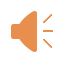 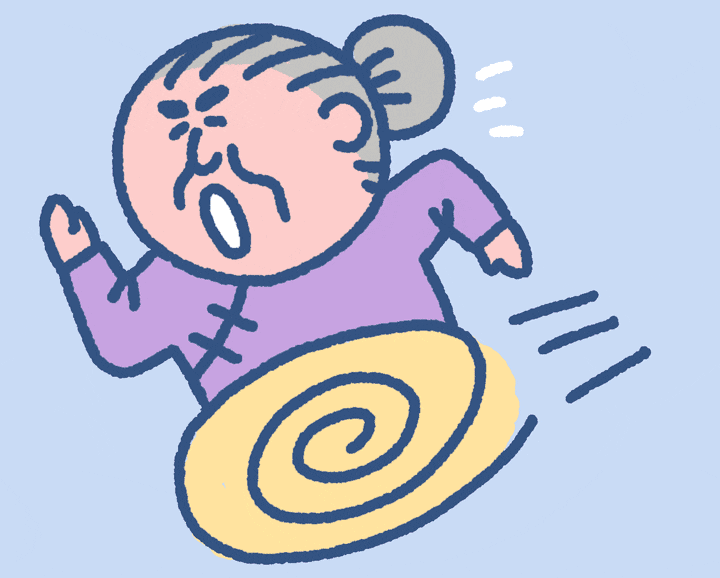 Get grandma home!Start
You got grandma home safely!Now she is happy!
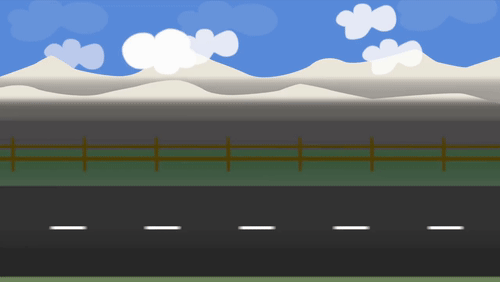 I ____ got a big nose!
have
has
had
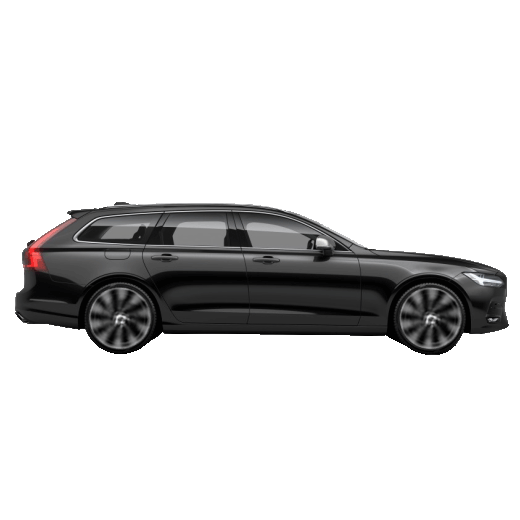 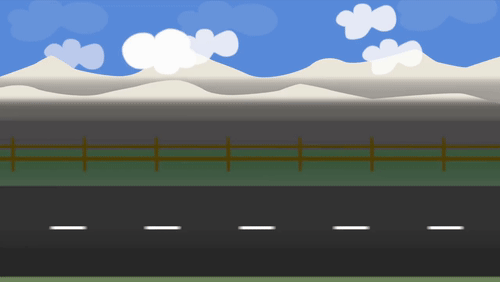 He ____ got a packet of crisps.
have
had
has
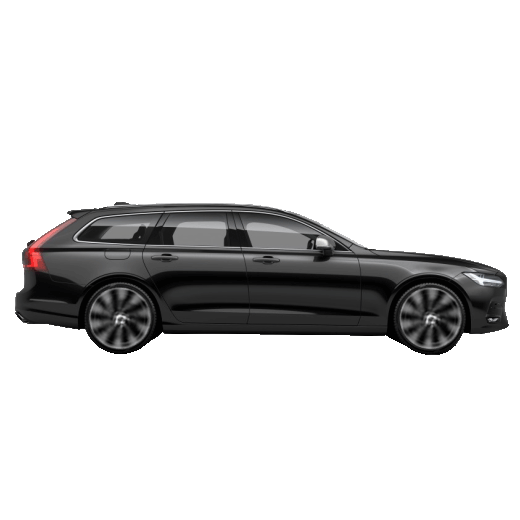 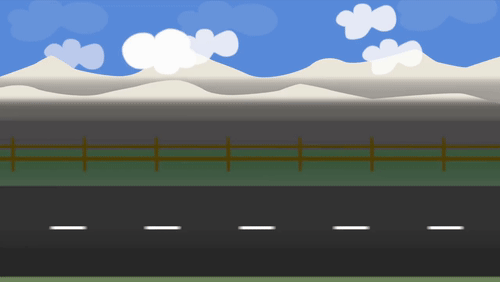 She ____ got some candy.
had
have
has
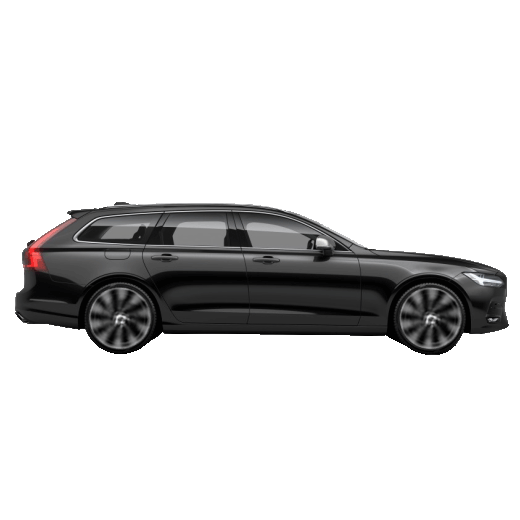 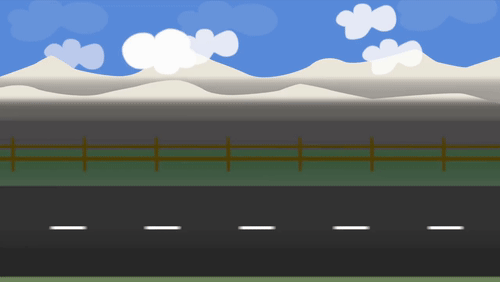 They ____ got some sweets.
have
had
has
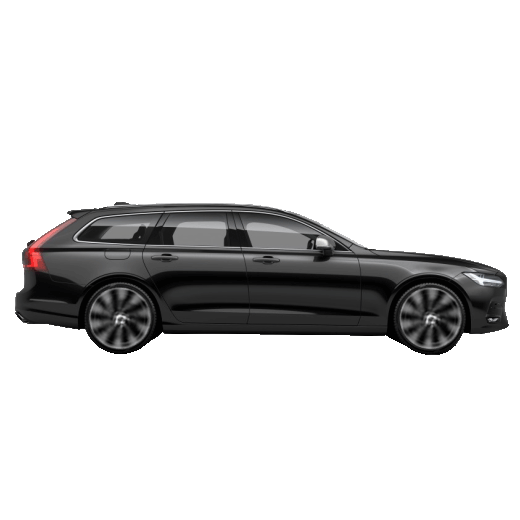 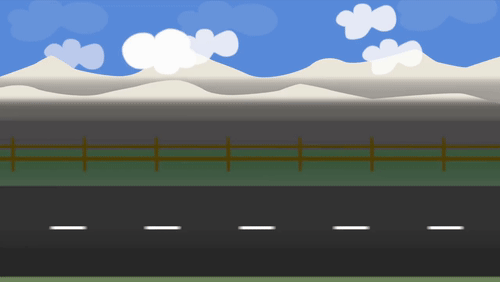 I ____ got a new book.
has
had
have
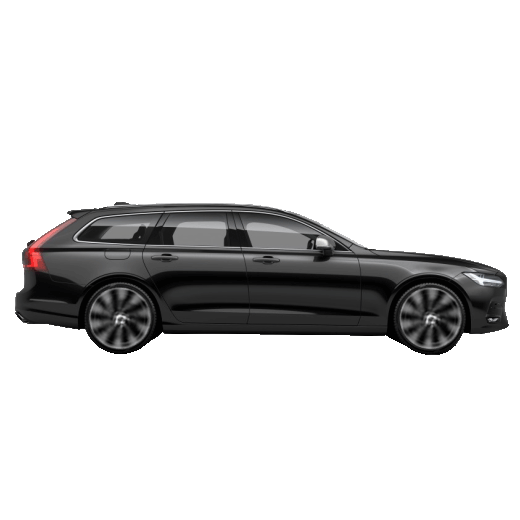 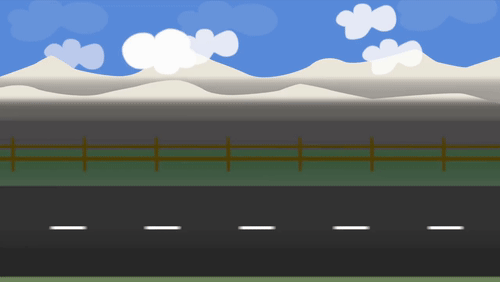 You ____ got something on your face.
has
had
have
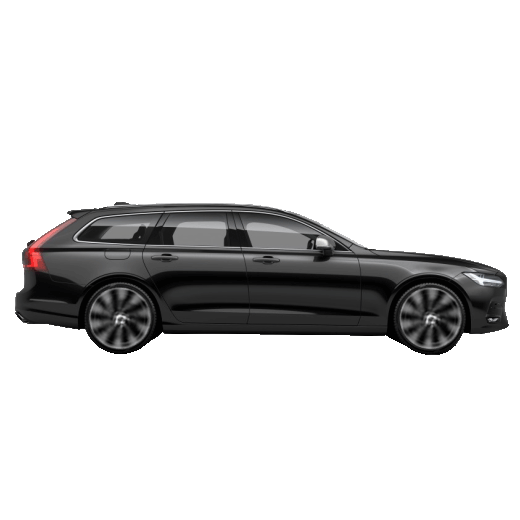 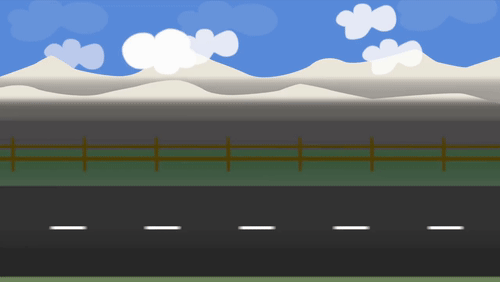 We ____ got to get to class now!
has
had
have
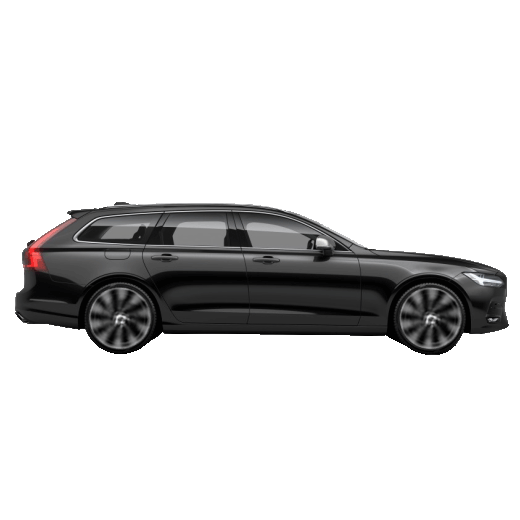 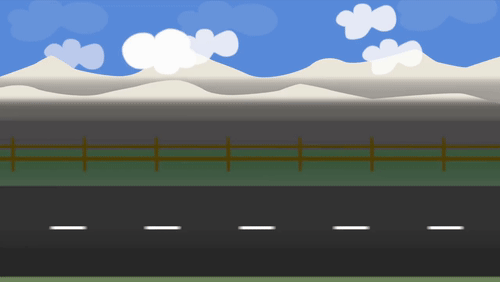 John and Sarah ___ both got new bags.
has
had
have
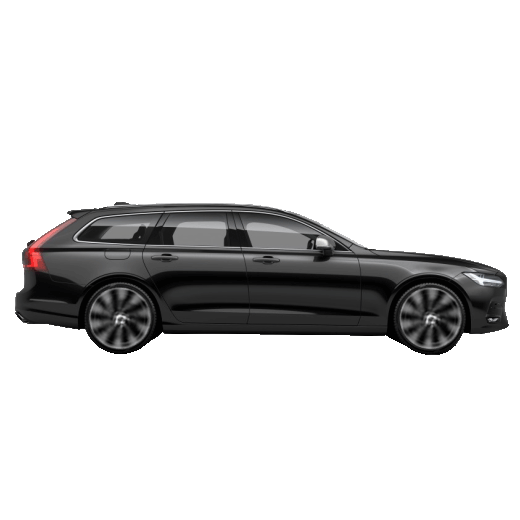 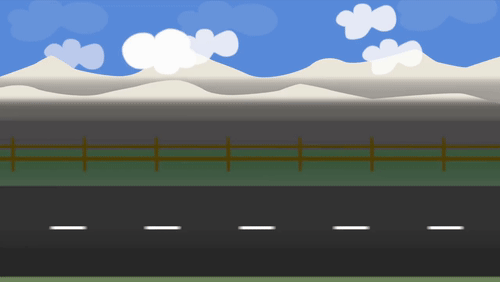 John ___ got a a ball.
have
had
has
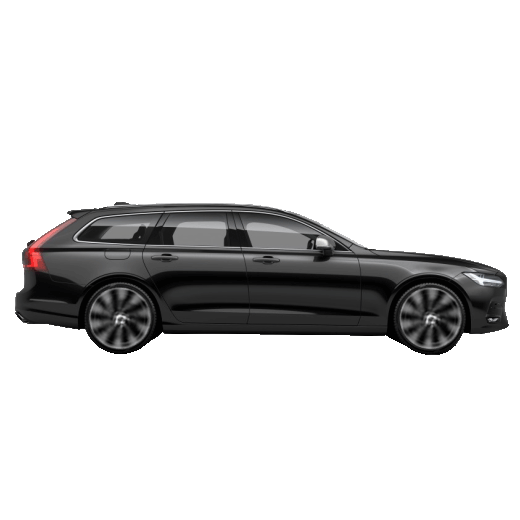 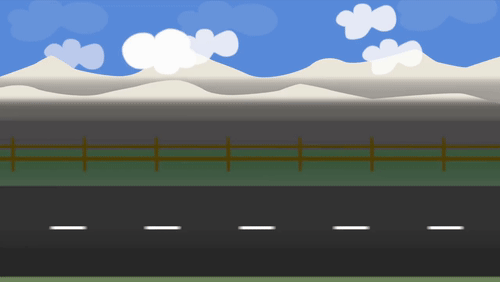 ____ you got any milk?
have
had
has
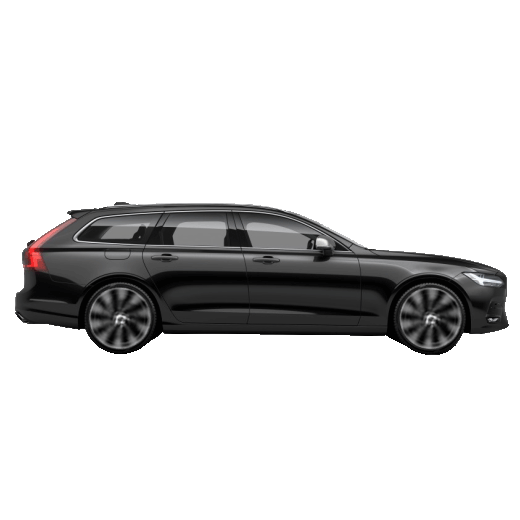 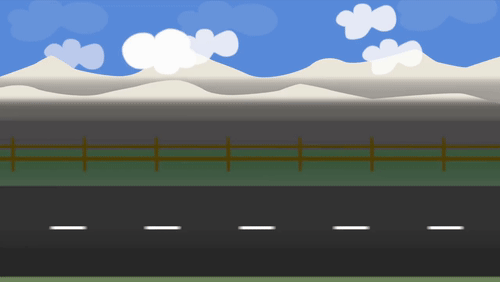 ____ he seen the movie?
have
had
has
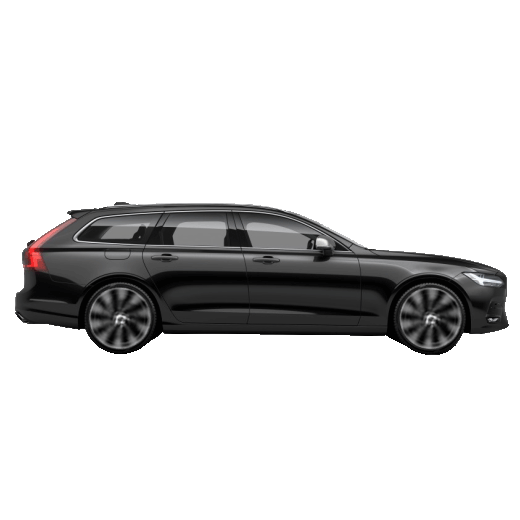 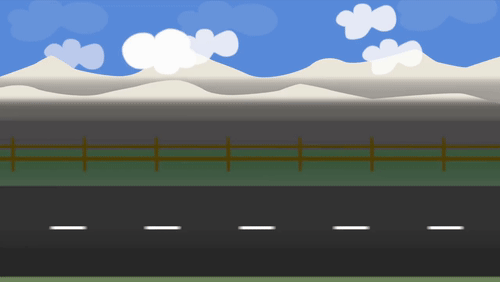 ____ I got enough money left?
has
had
have
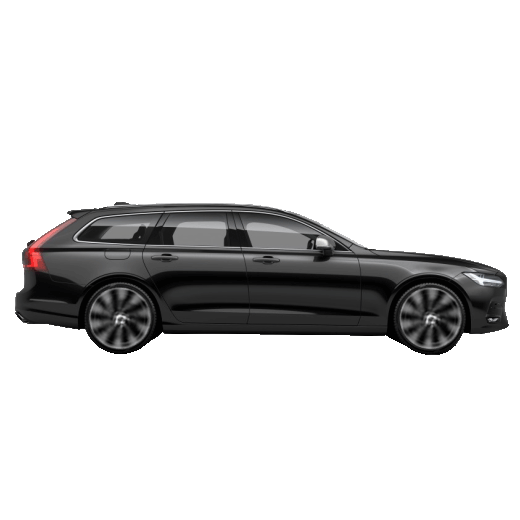 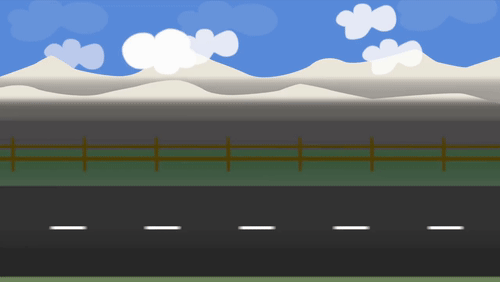 ____ Steve gone to work yet?
have
had
has
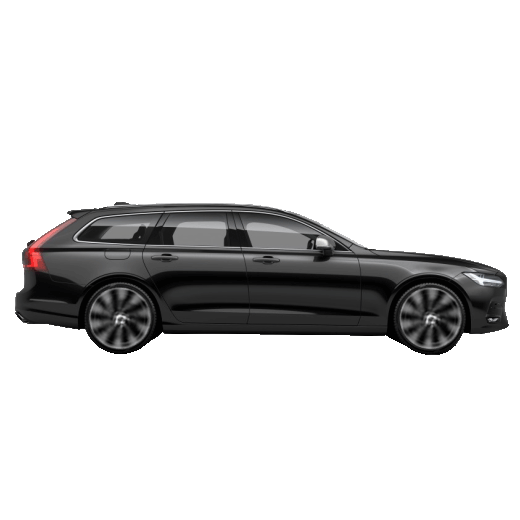 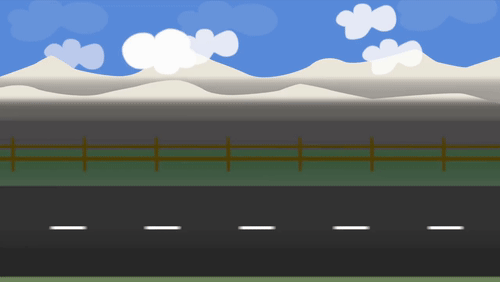 ____ we got any milk in the fridge?
has
had
have
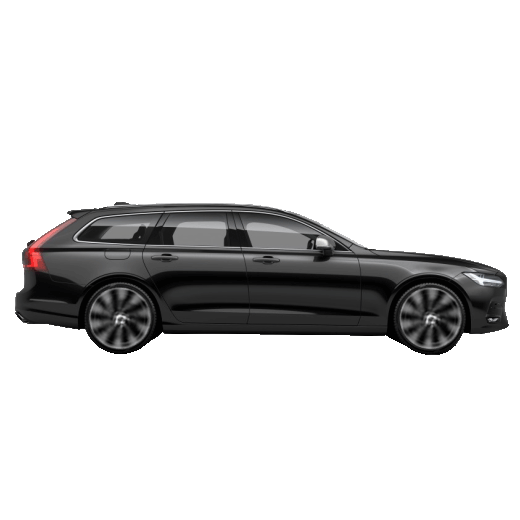 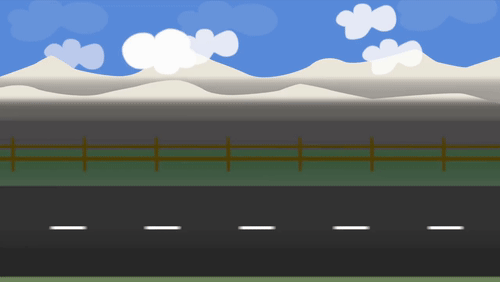 I ____ got any money!
has
hasn't
haven't
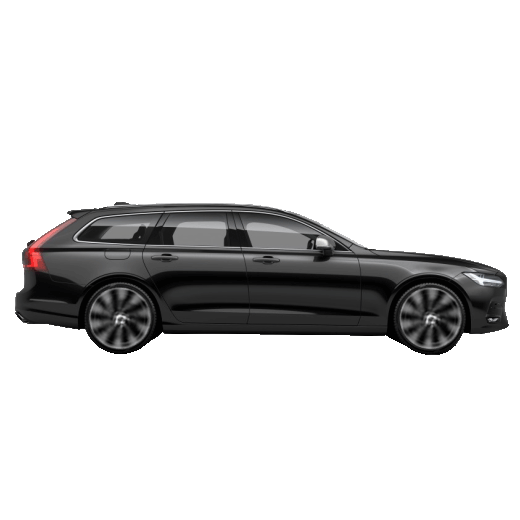 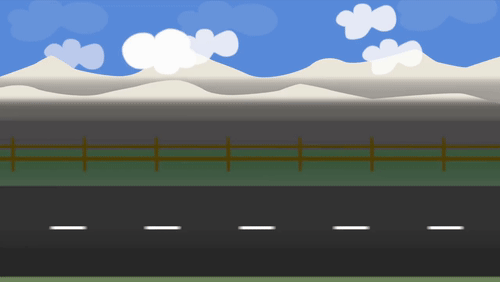 You _____ seen a ball around here, have you?
hasn't
has
haven't
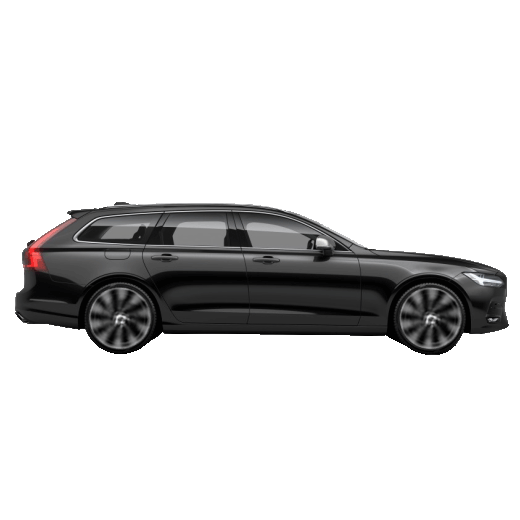 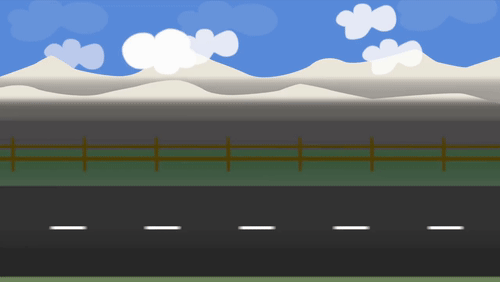 We ____got enough people to play football.
haven't
hasn't
has
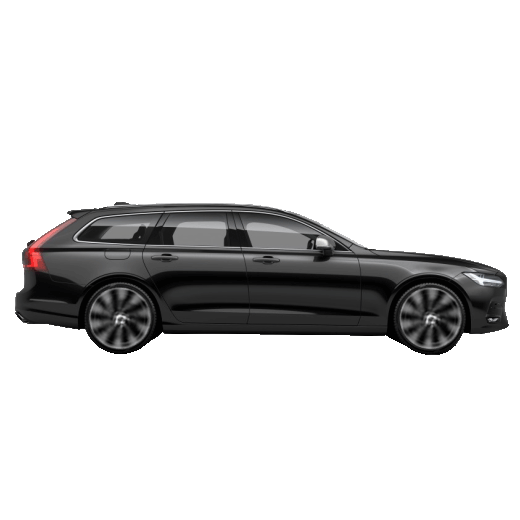 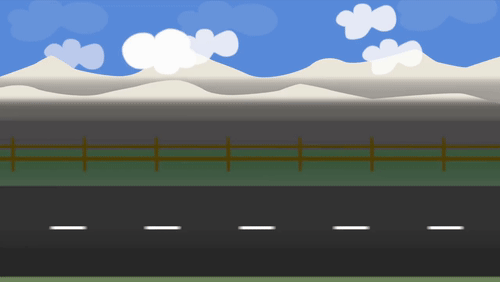 He _____ been to school in three days!
haven't
have
hasn't
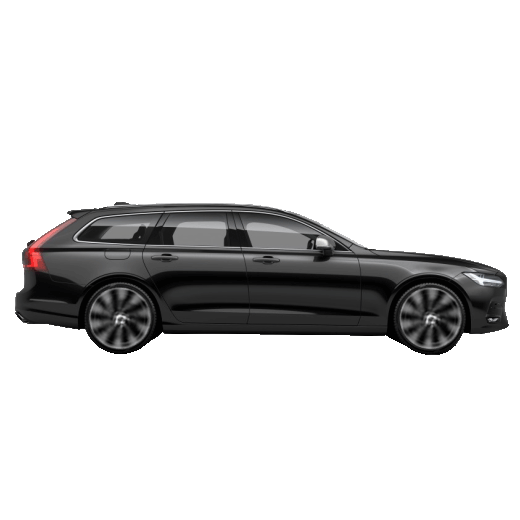 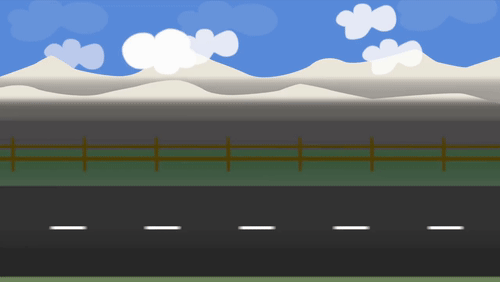 She _____ seen the movie yet?
hasn't
has
have
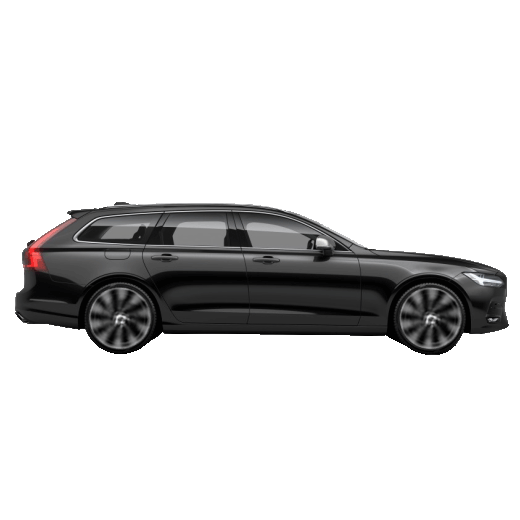 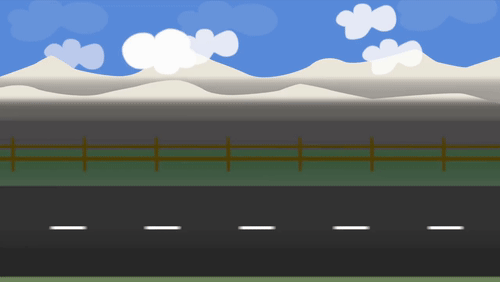 John _____ arrived to class yet.
haven't
has to
hasn't
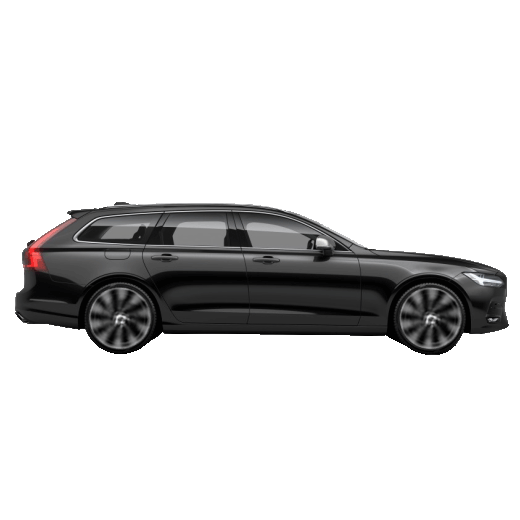 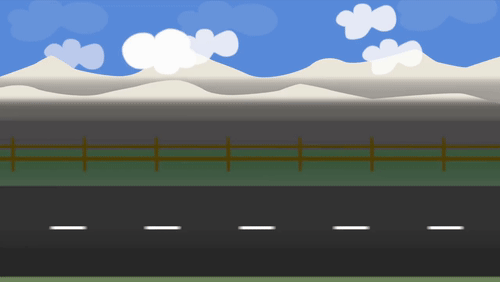 I ____ got a pencil case.
have
hasn't
has
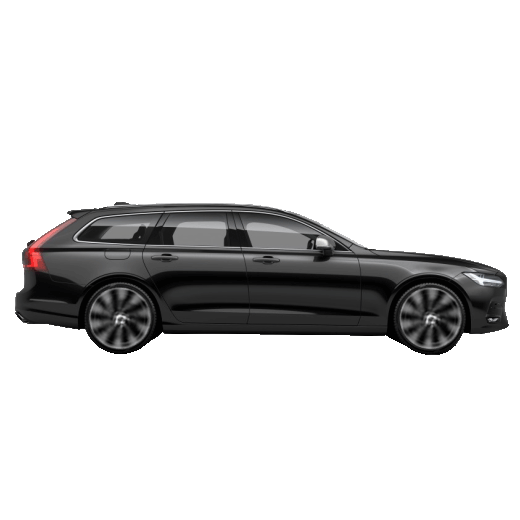 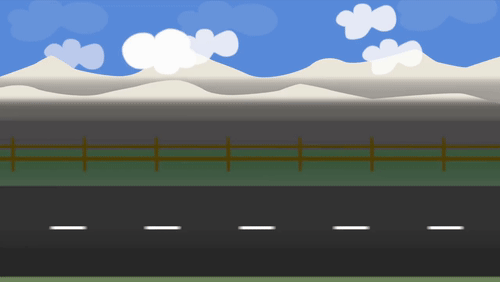 He ____ got a book.
have
haven't
has
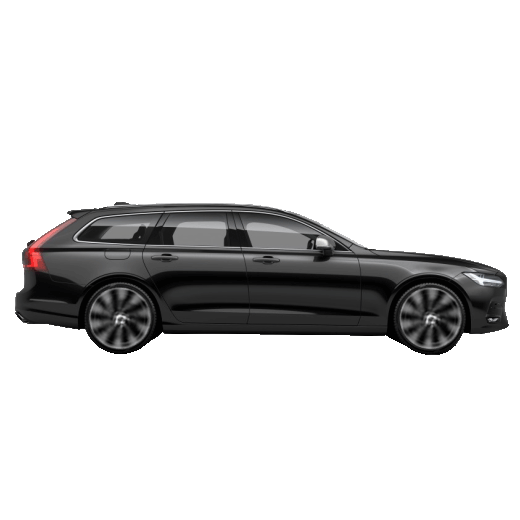 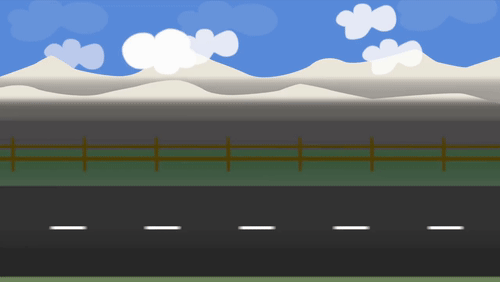 She ___ gone to work early.
haven't
have
has
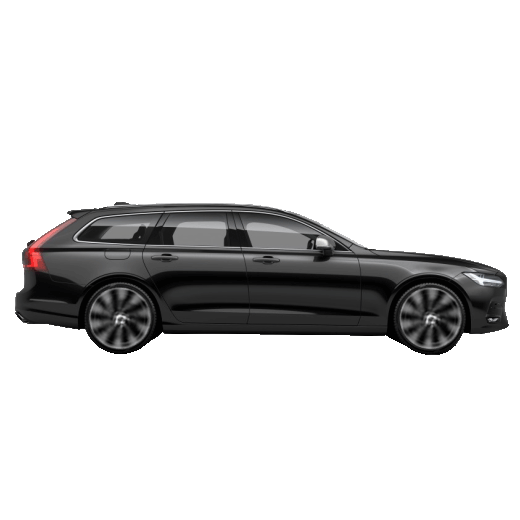 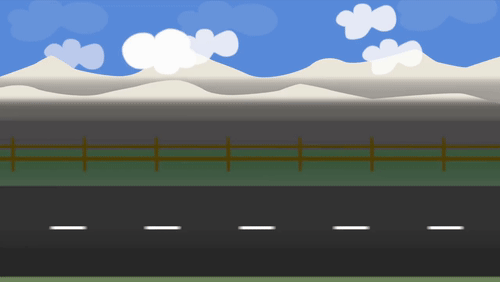 They ____ got any balloons for the party.
hasn't
has
haven't
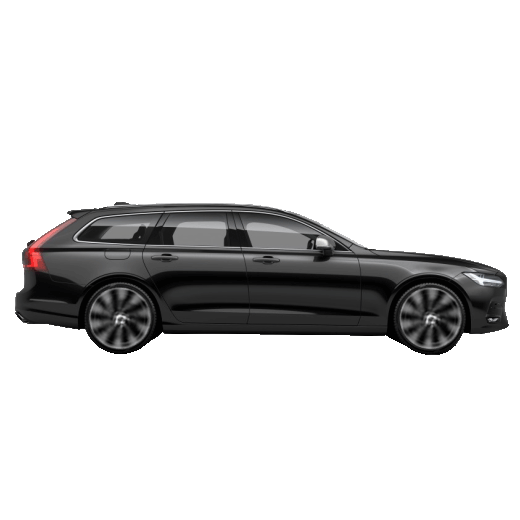 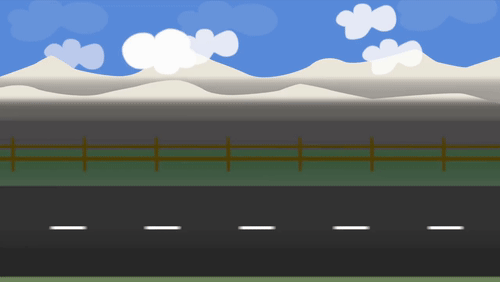 We _____ seen anybody yet.
hasn't
has
haven't
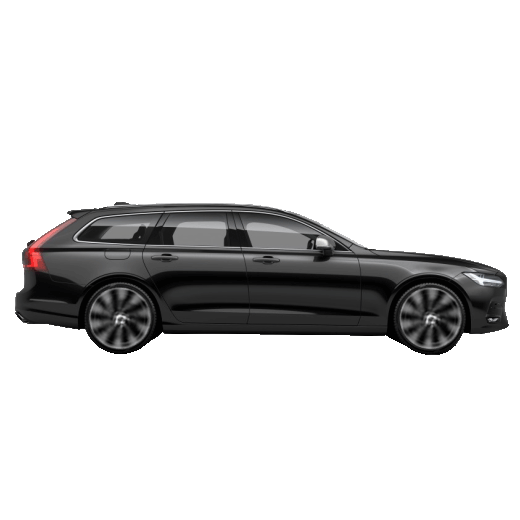 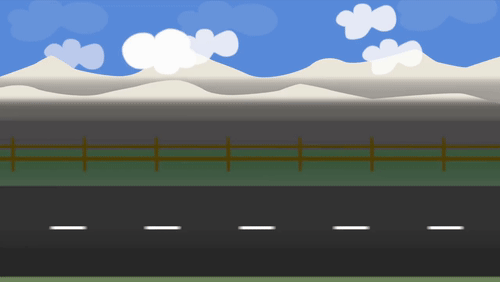 I _____ to go home now.
have
hasn't
has
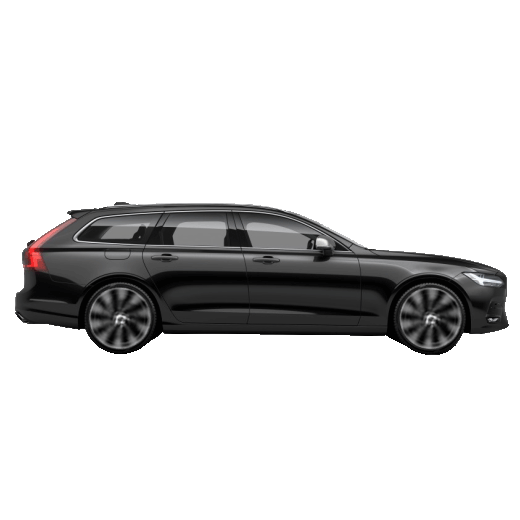 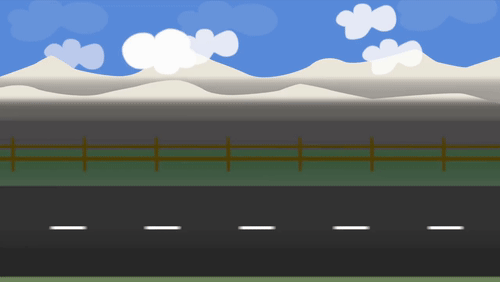 John ____ a pet cat.
hasn't
haven't
has
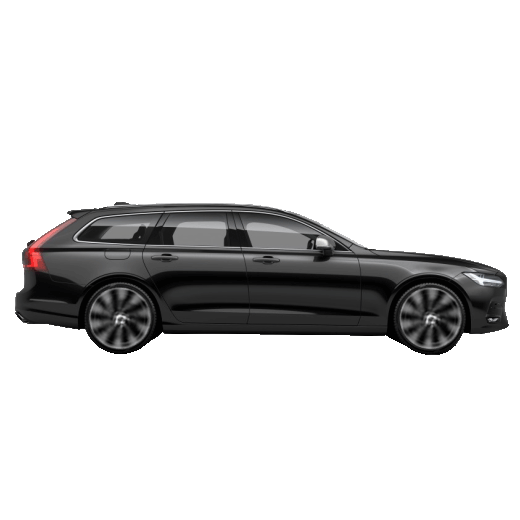 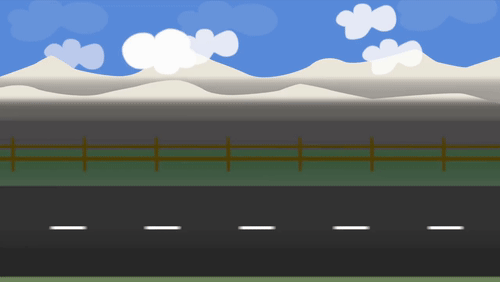 John and Dave _____ got any food at home.
haven't
has
hasn't
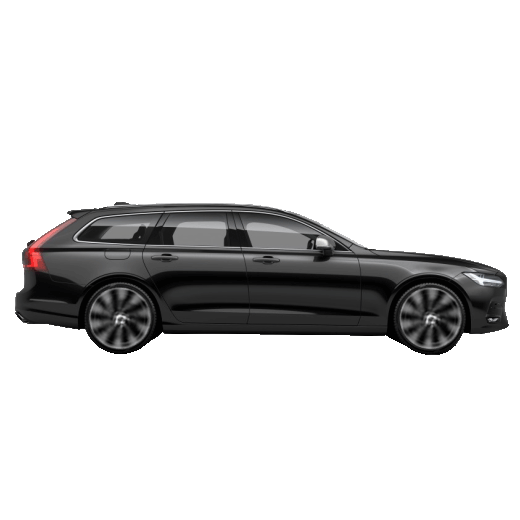 You lost. Now grandma is crying.